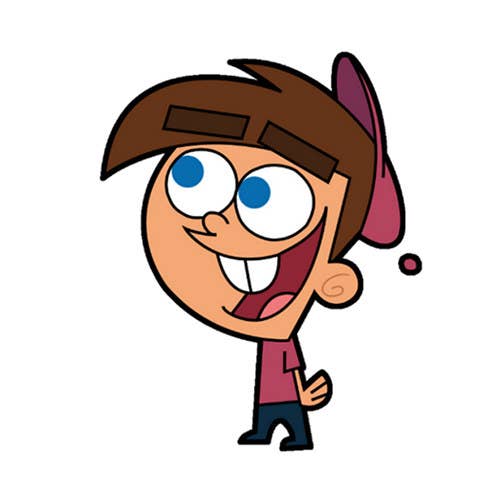 Welcometo class
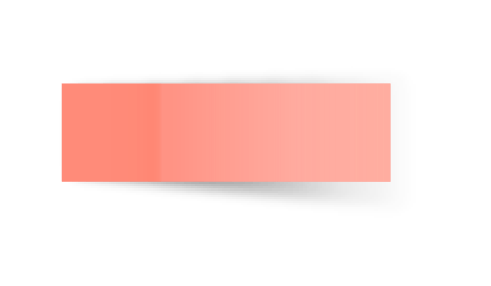 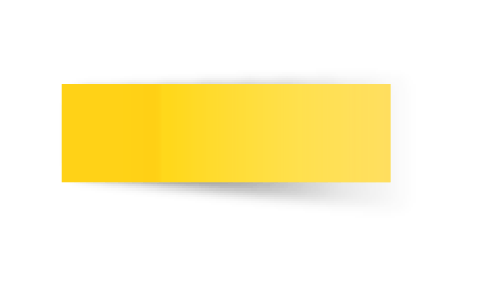 T.
Mohamad
Zaid
Day
sunday
Date
17th  Jun  2022
We can 4
Subject
Unit
1 Wild Animals
Lesson
1 Talk Time
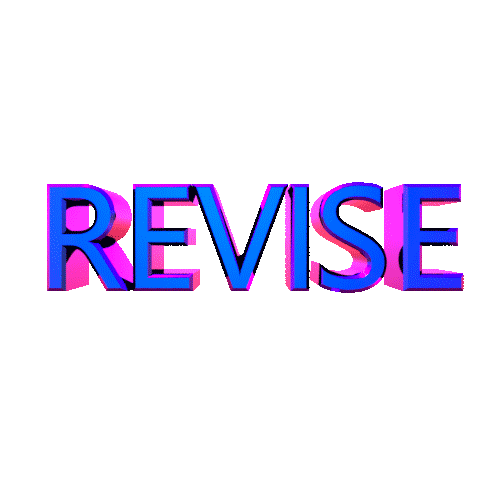 Revision for the previous unit :
What is he doing?
What is she doing?
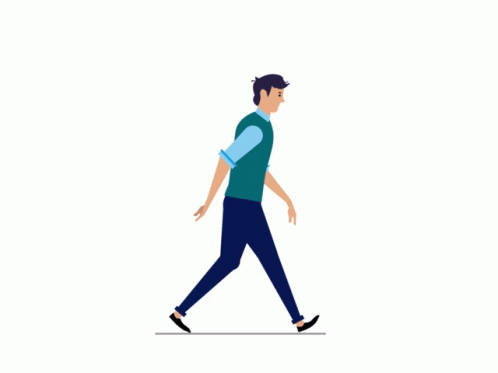 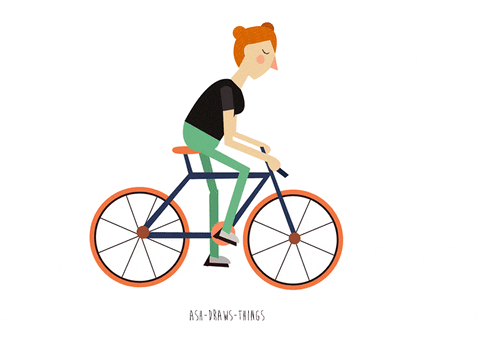 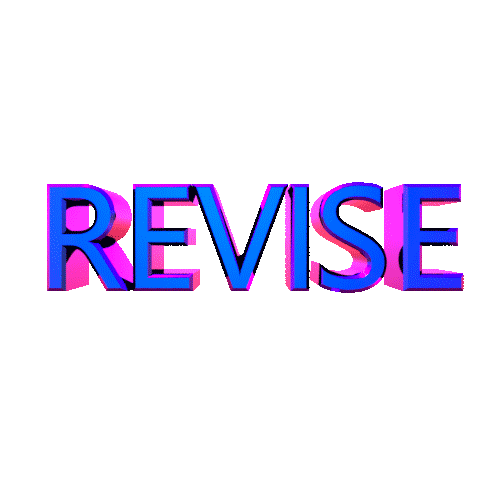 Revision for the previous unit :
sour
hot
Lemons are ……….
Soup is ………..
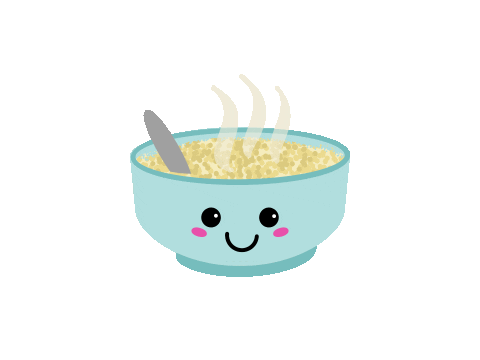 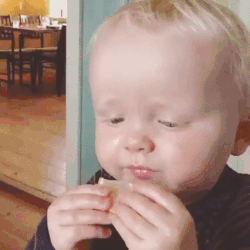 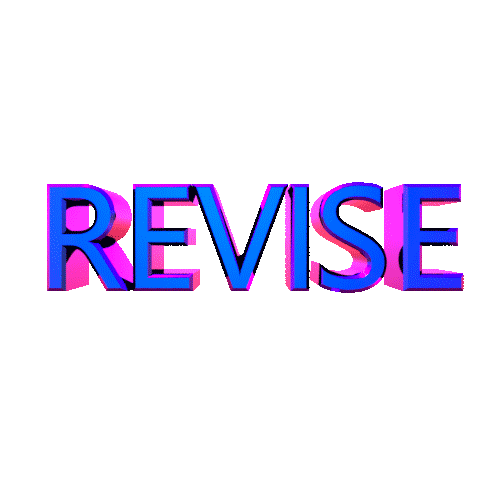 Revision for the previous unit :
and
but
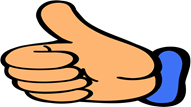 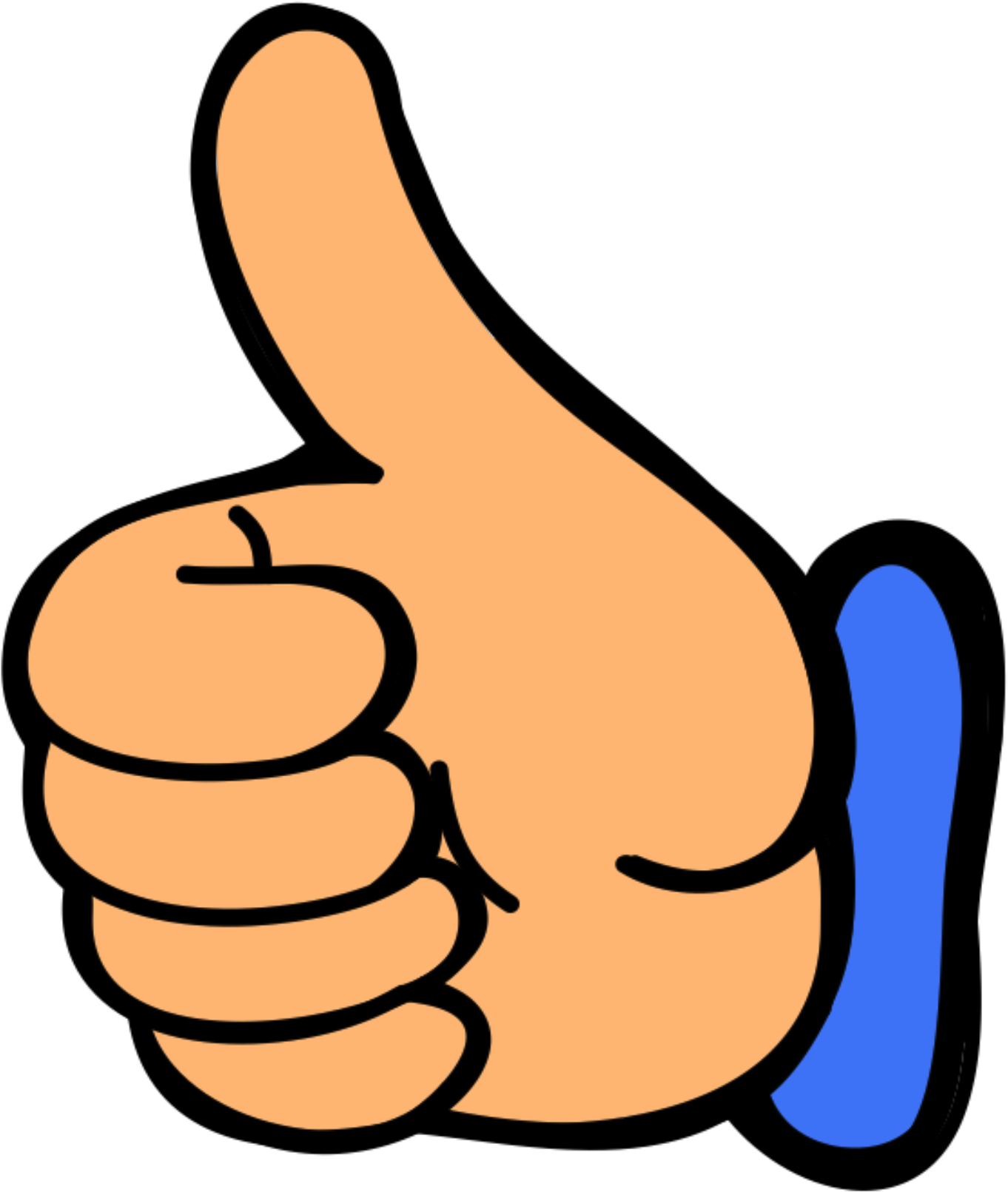 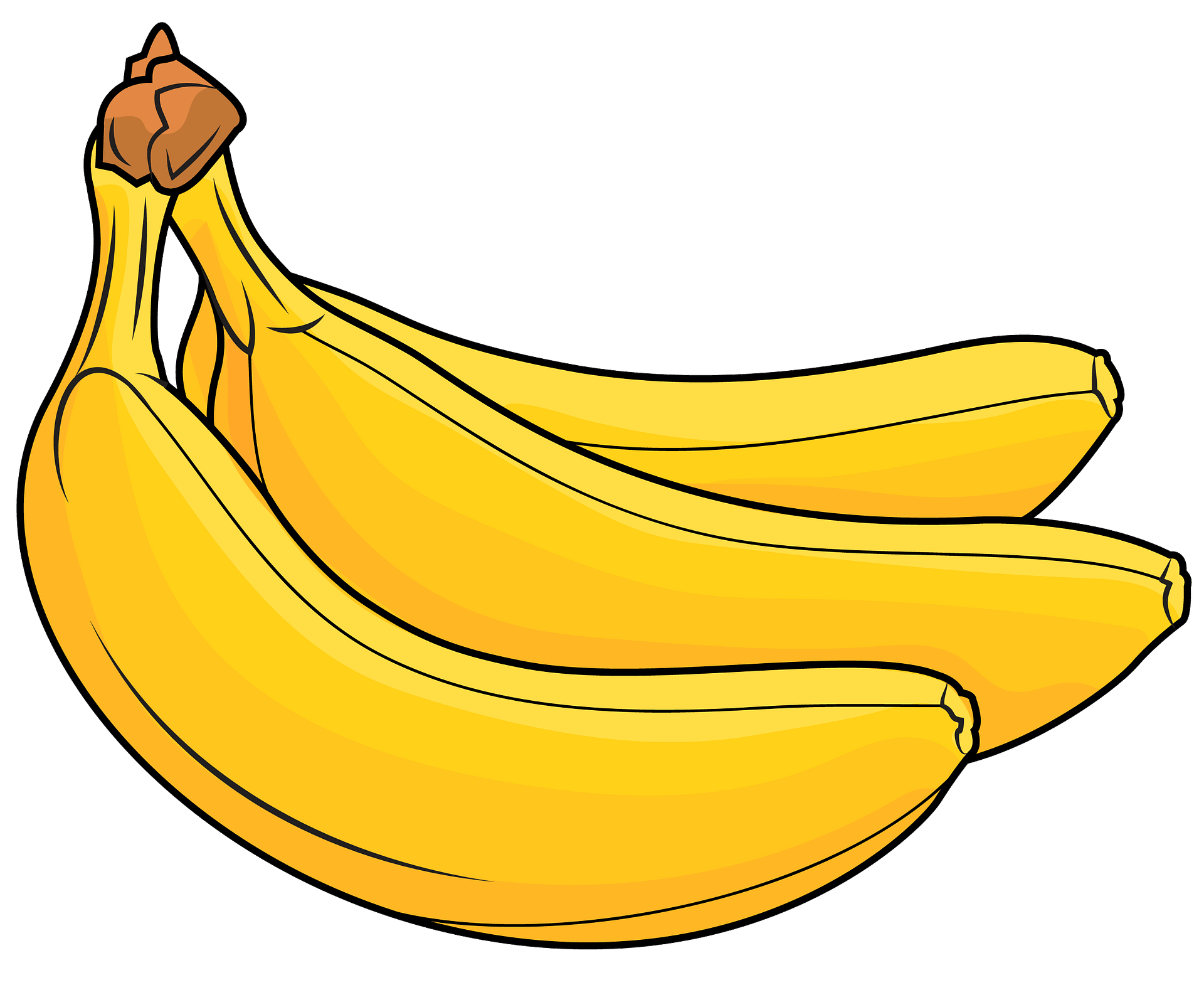 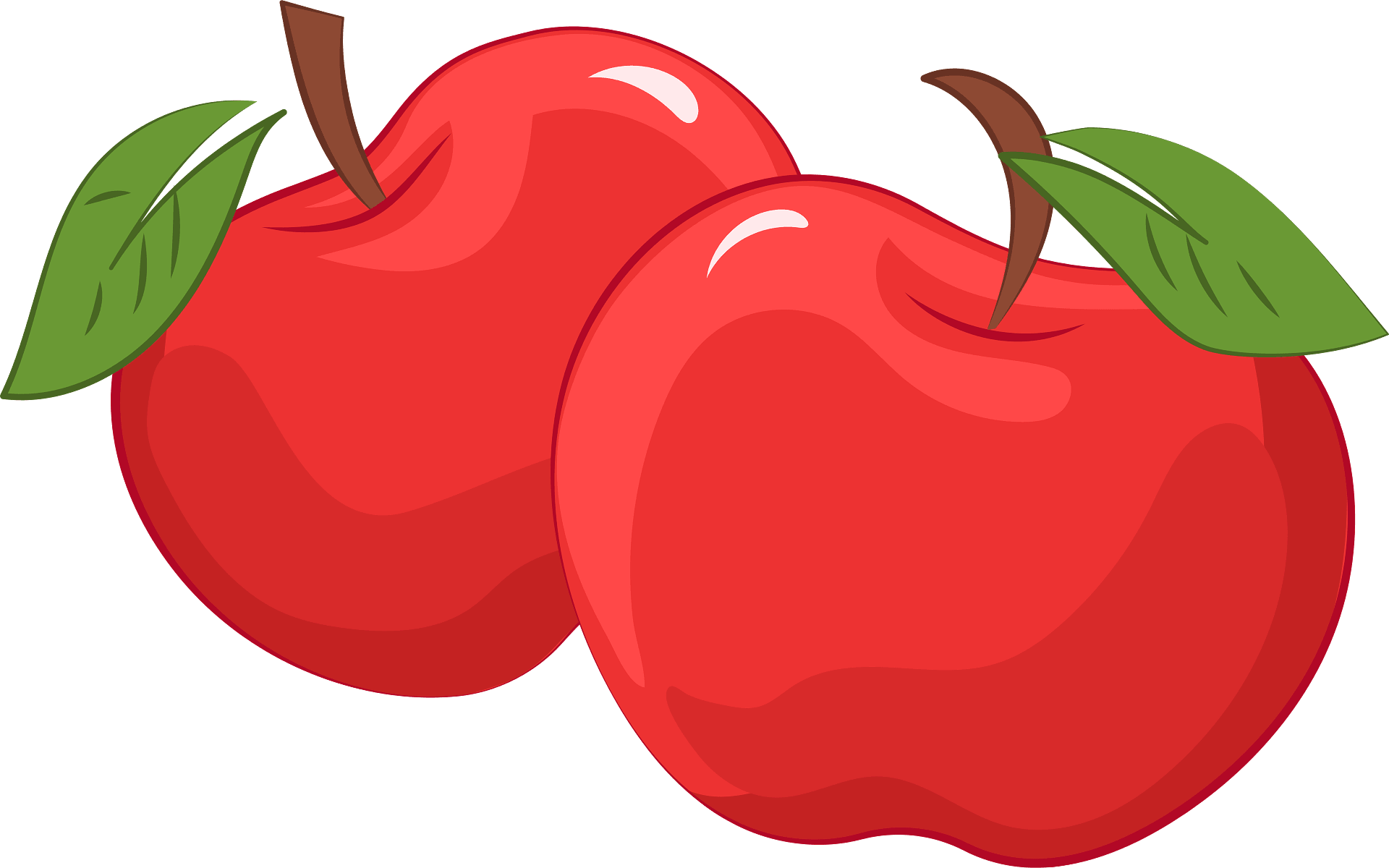 and
I have apples ……… bananas .
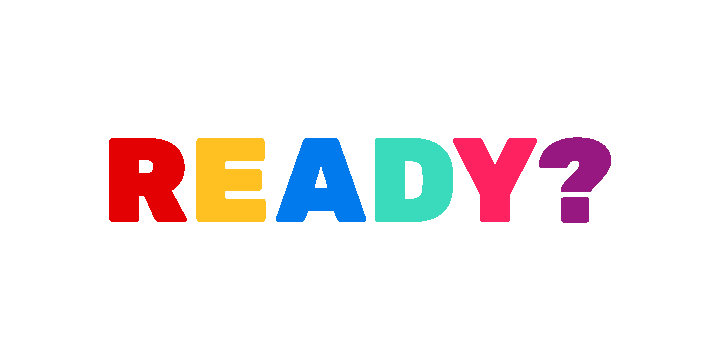 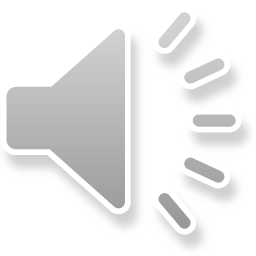 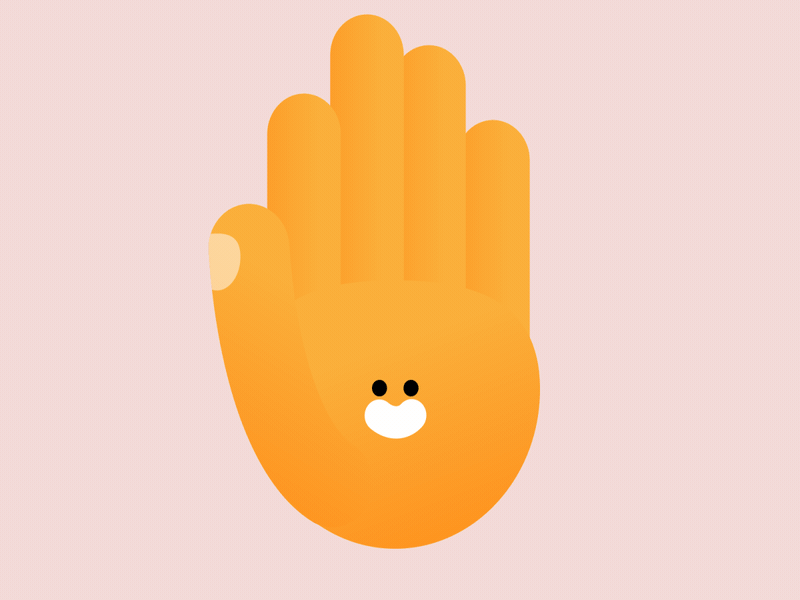 PAGEs 2 , 3
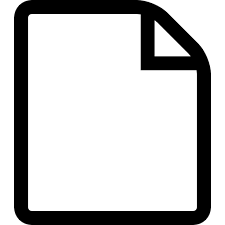 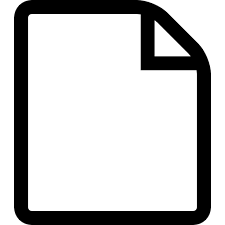 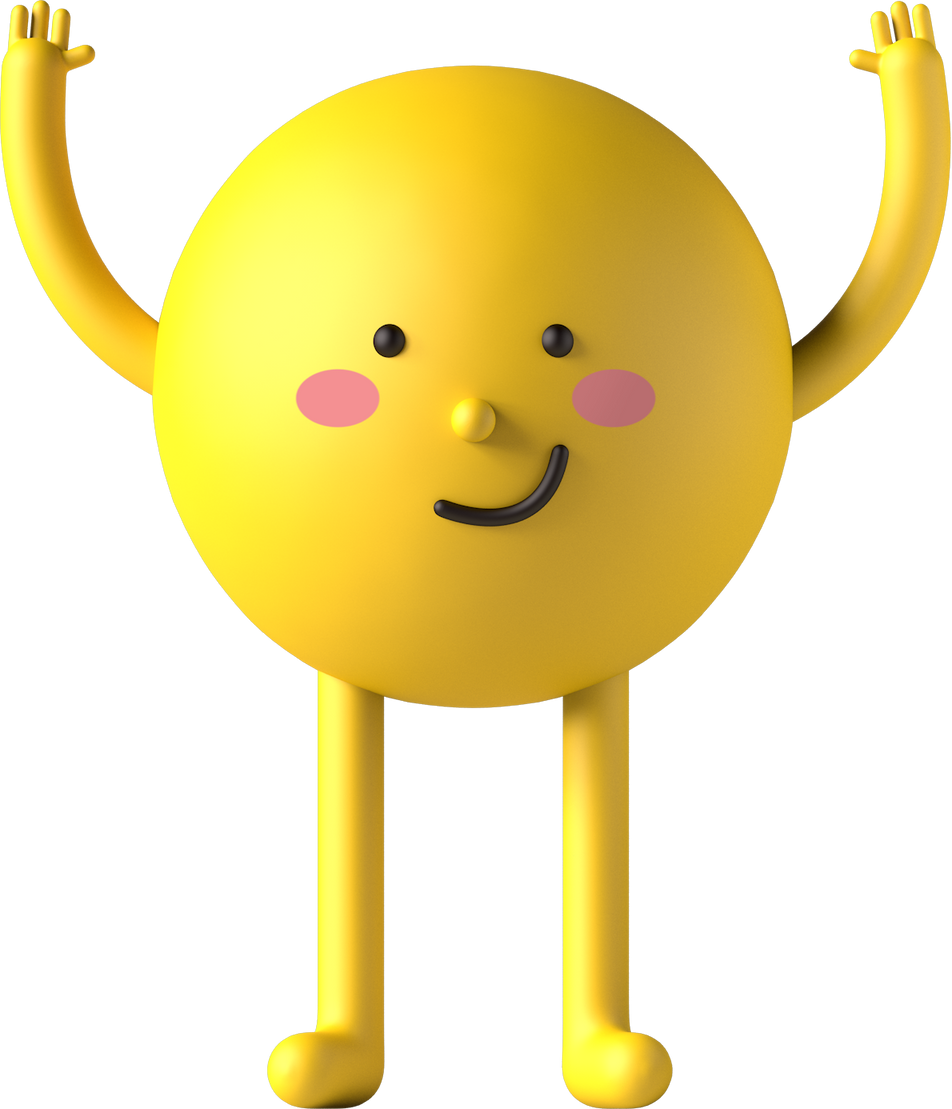 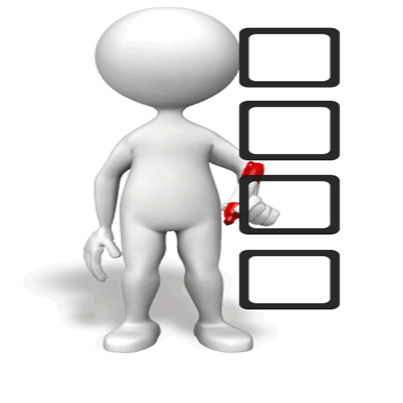 Objectives

       By the end of this lesson
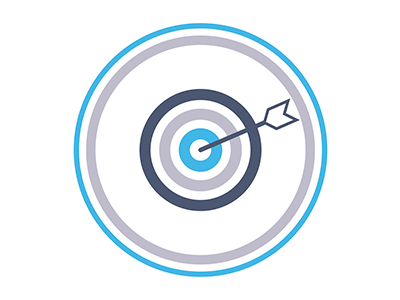 I Can…
tell friends the names of six wild animals using the animal chart.
act out the talks about wild animals.
استطيع أن أخبر اصدقائي عن أسماء 6 حيوانات برية من مخطط صور الحيوانات الموجود
استطيع أن اتحدث عن  الحيوانات البرية
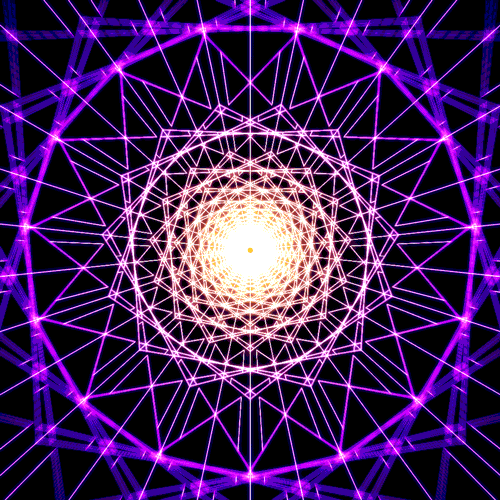 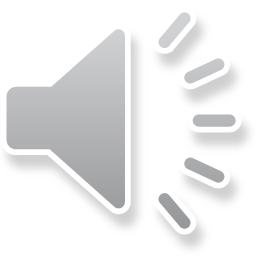 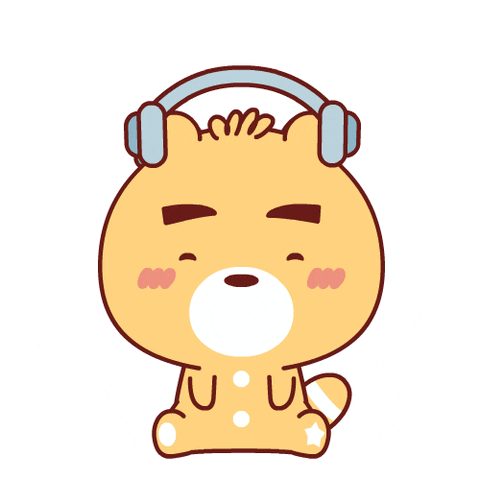 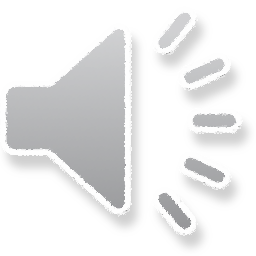 Listen and point
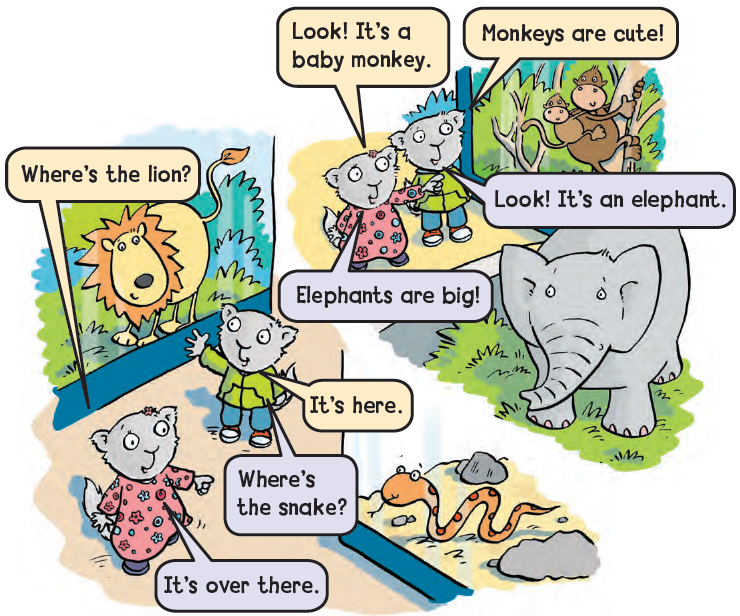 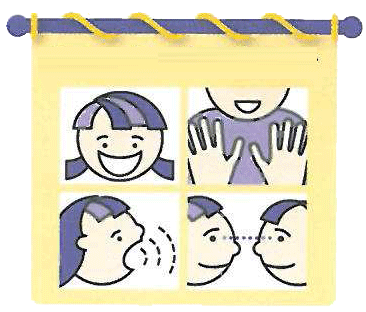 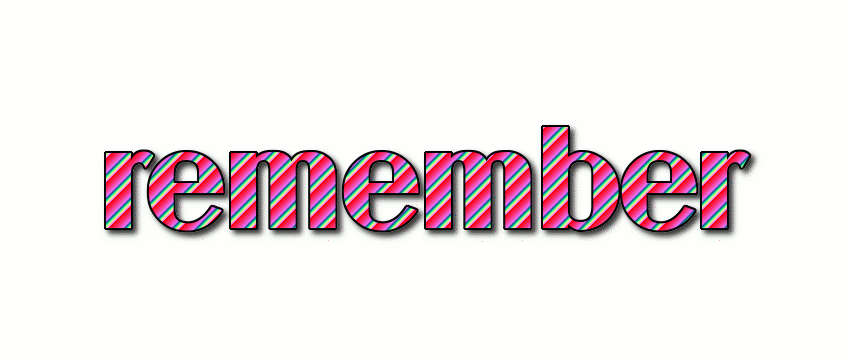 The big FOUR when you speak English  :
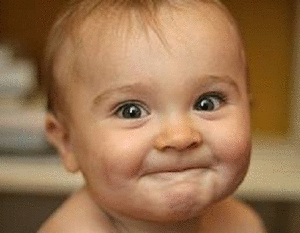 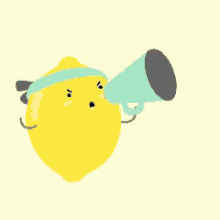 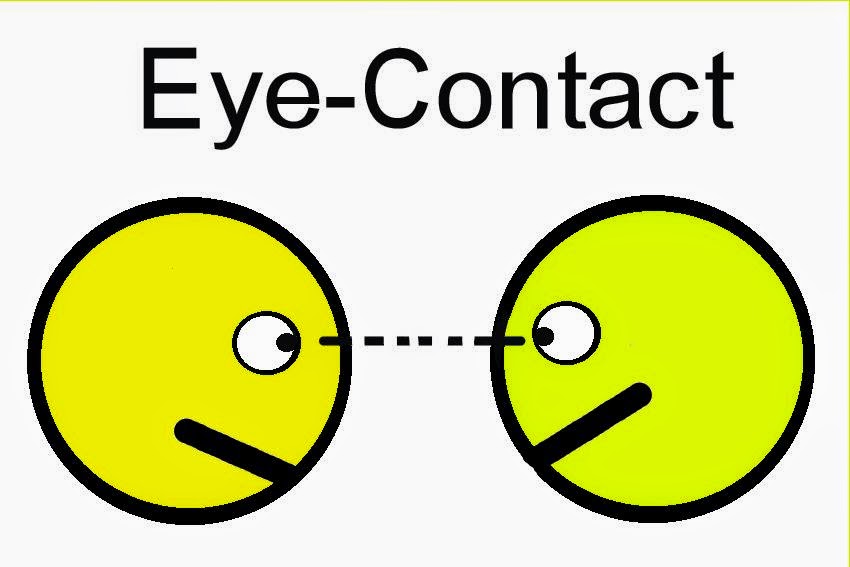 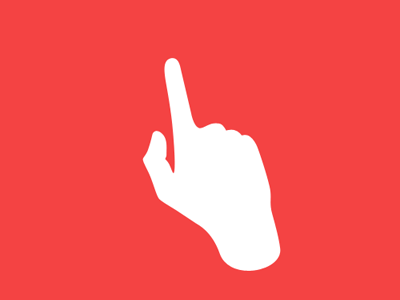 Maintain good eye contact
Speak in a loud voice
Use appropriate gestures
Smile
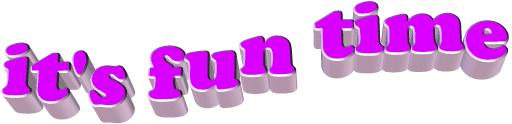 Find the Animal 
Listen to the teacher and look for the animal. Say the letter.
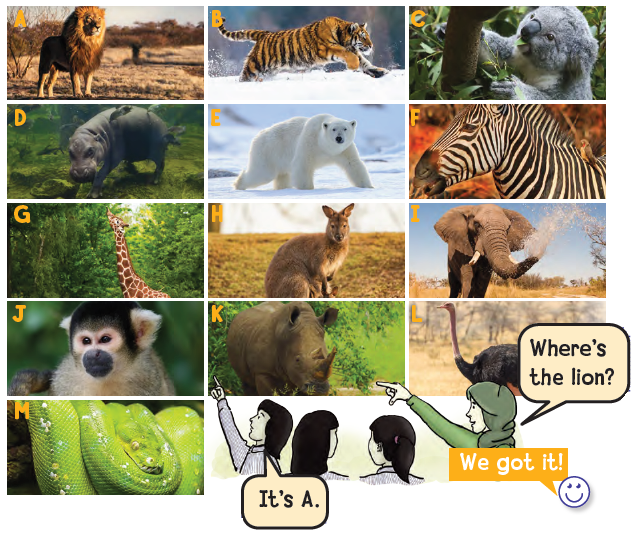 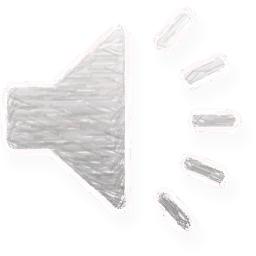 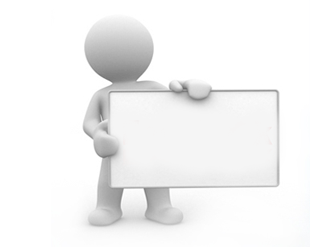 Goal Check
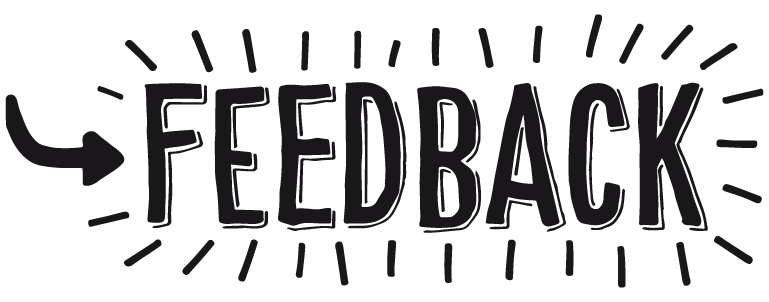 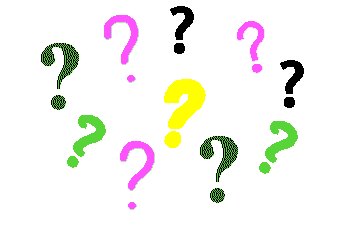 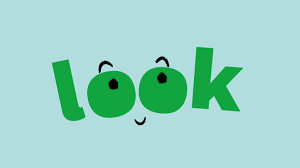 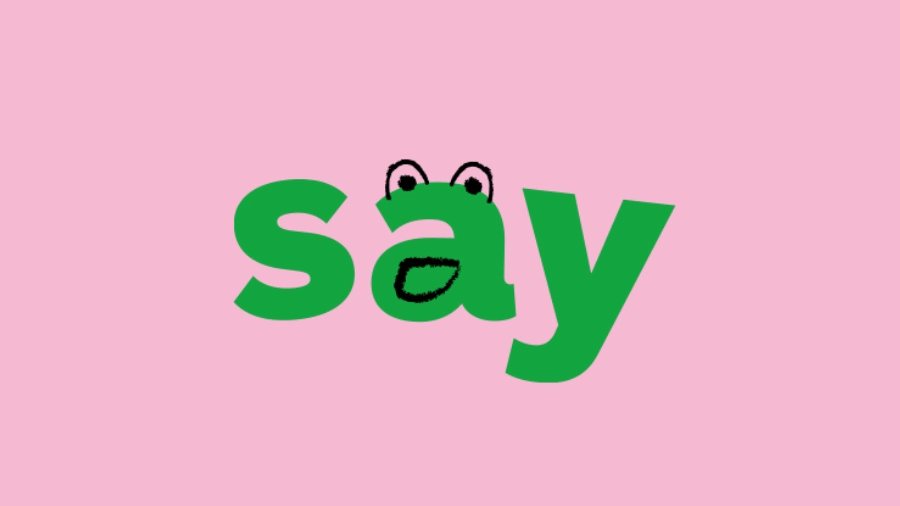 and
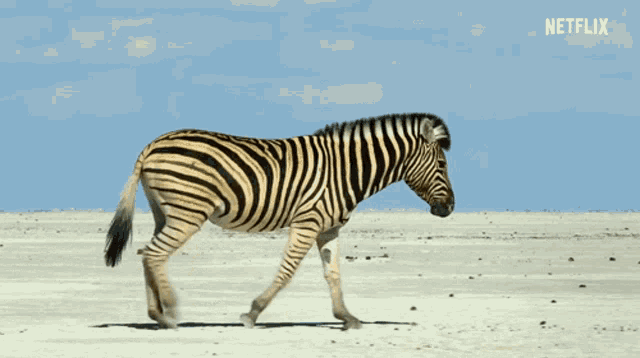 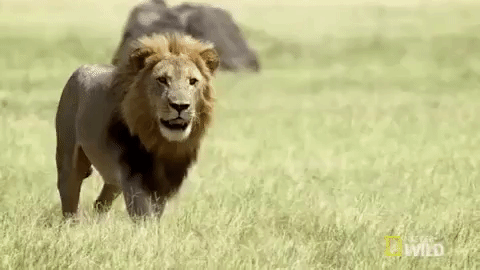 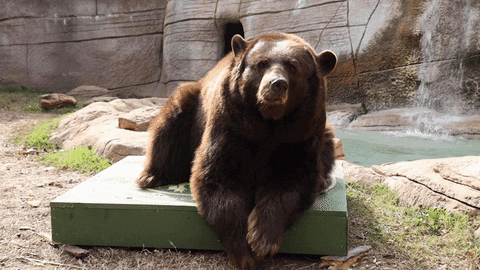 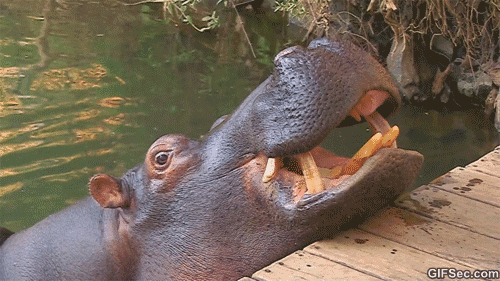 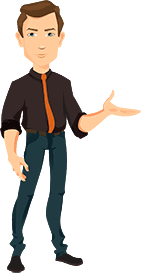 Talk about these animals
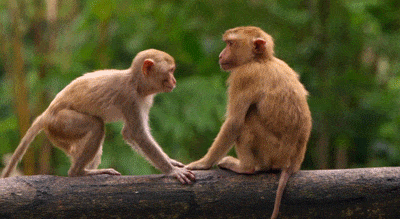 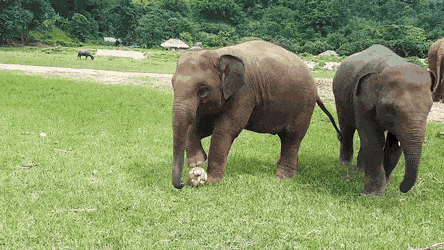 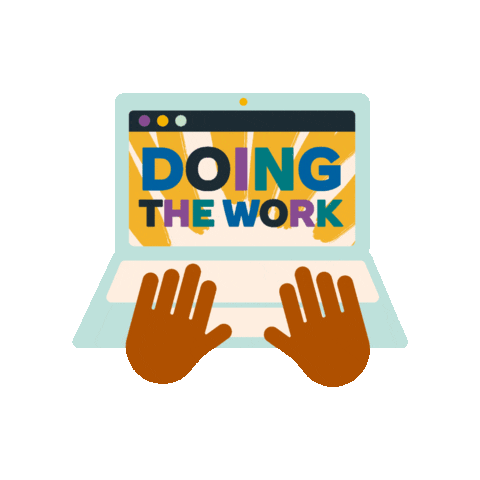 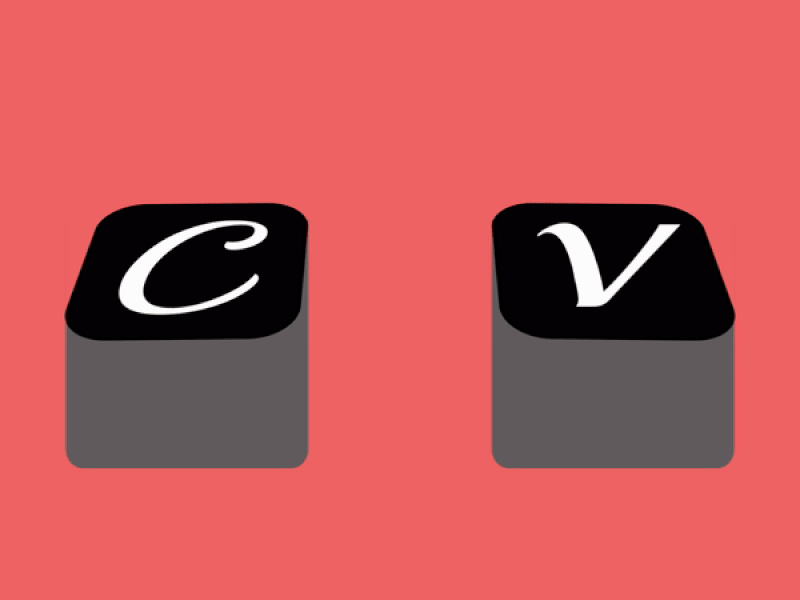 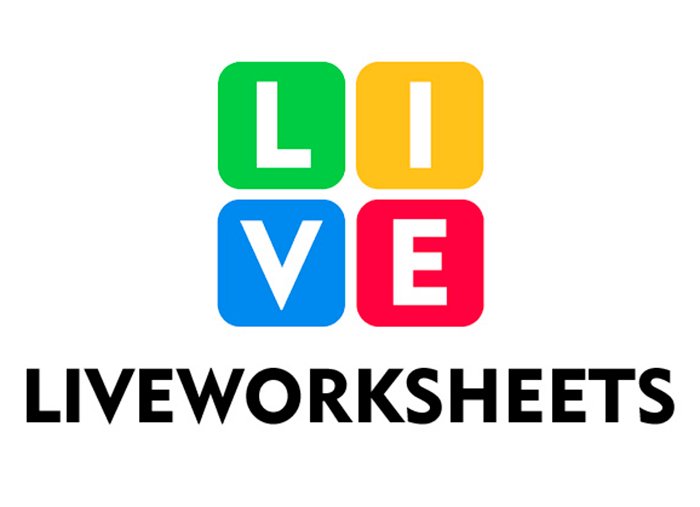 https://www.liveworksheets.com/worksheets/en/English_as_a_Second_Language_(ESL)/Vocabulary/We_can_4_wild_animals_jr1550236kx
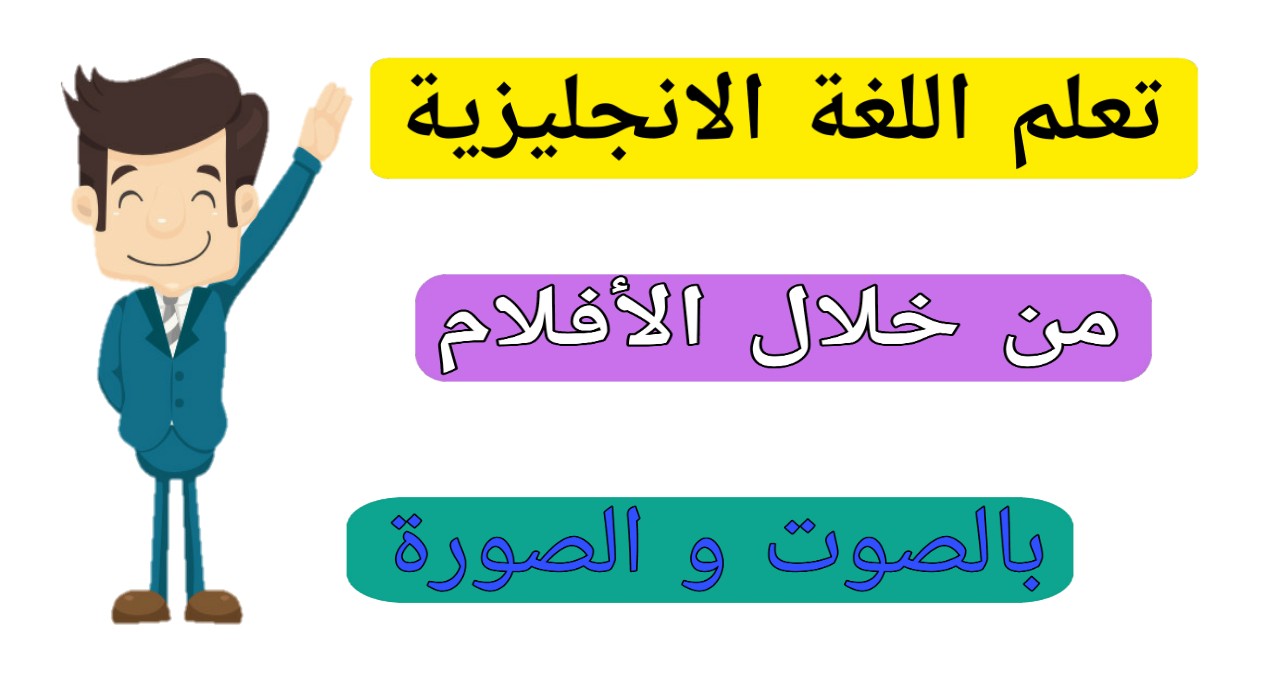 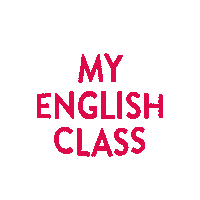 إنتاج معرفي
Let’s learn a  sentence or more DAILY
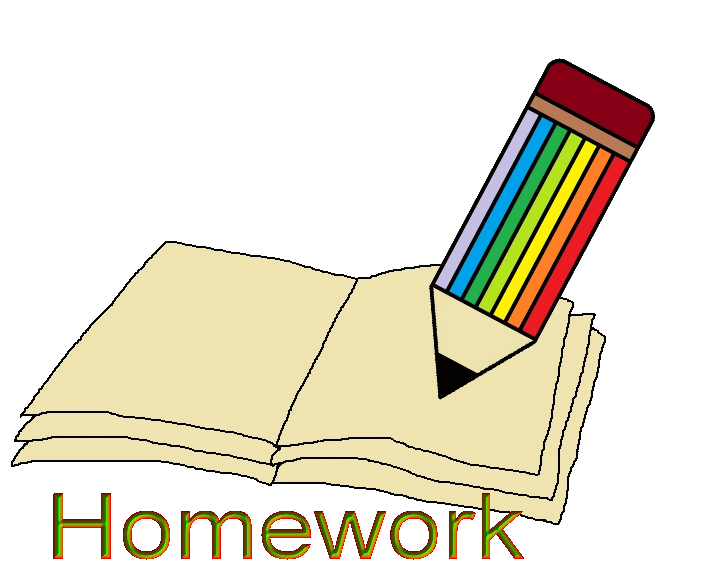 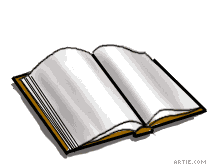 Open your workbook

Pages  63 , 64
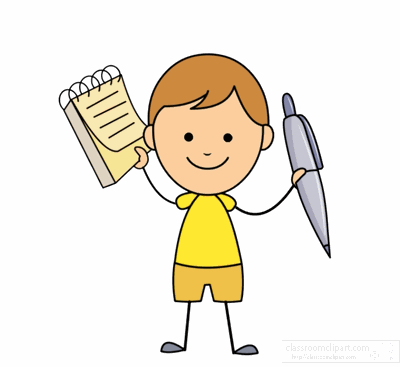 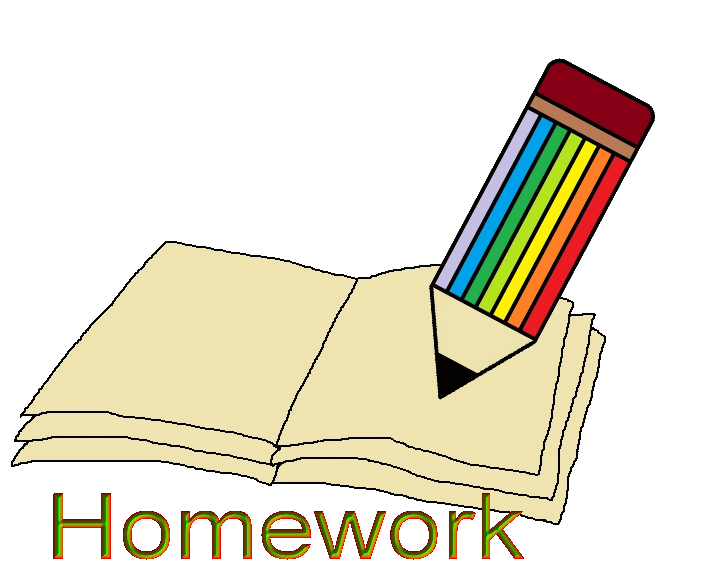 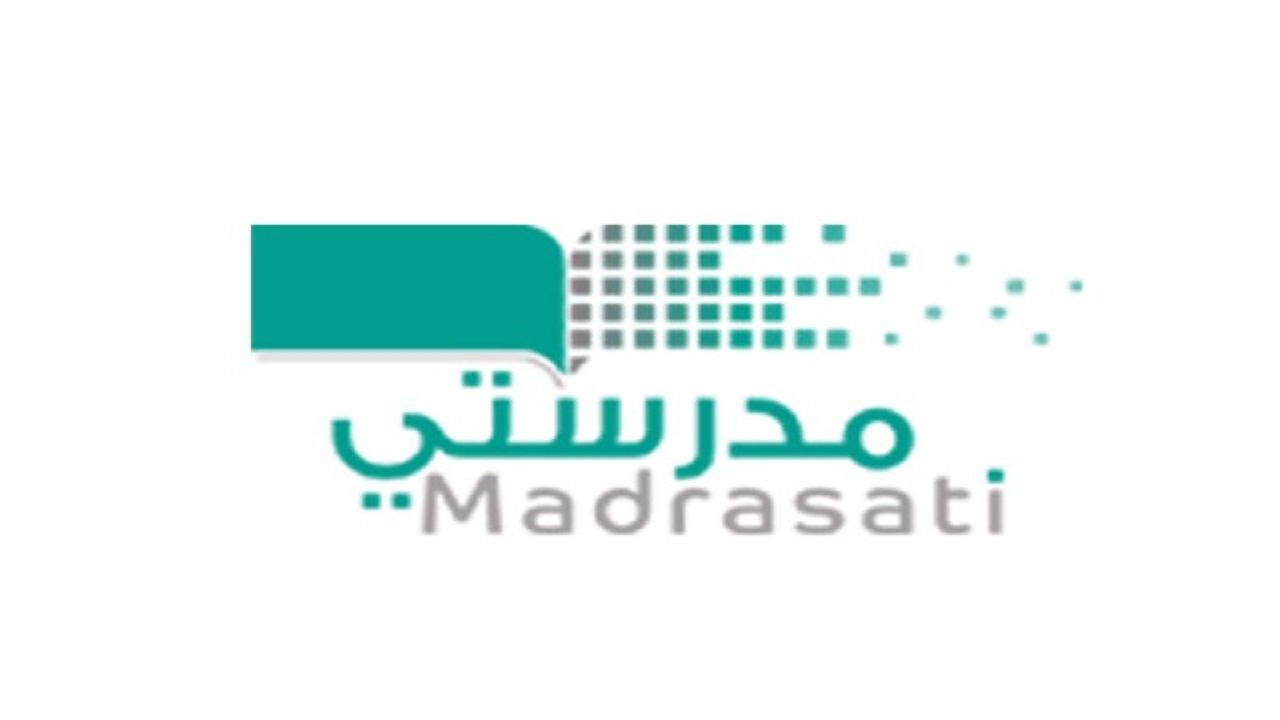 Home work at
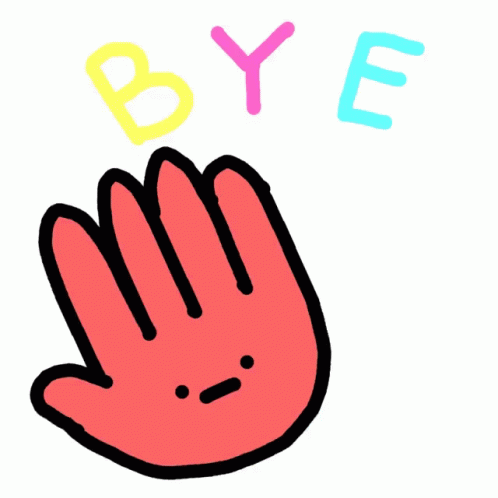 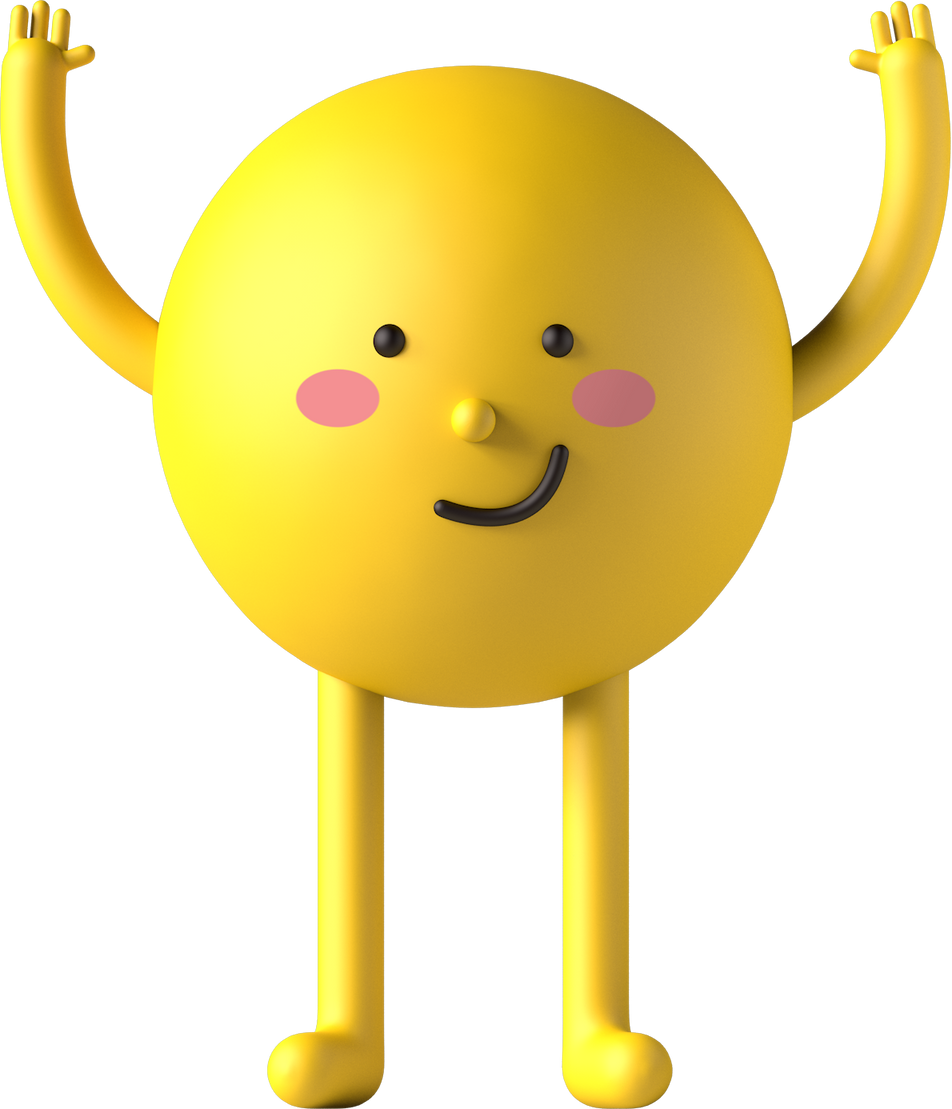 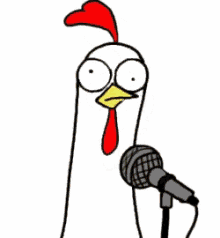 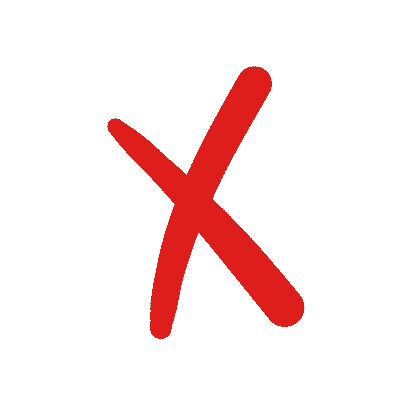 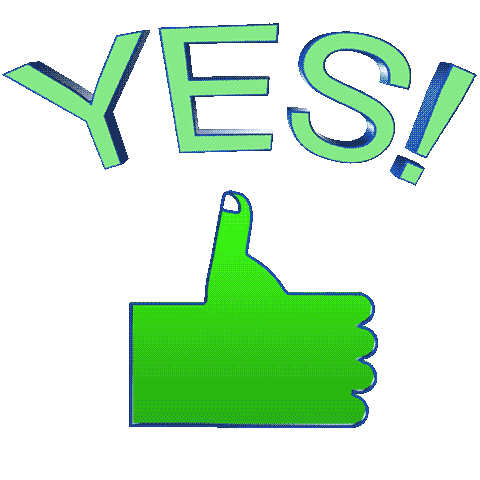 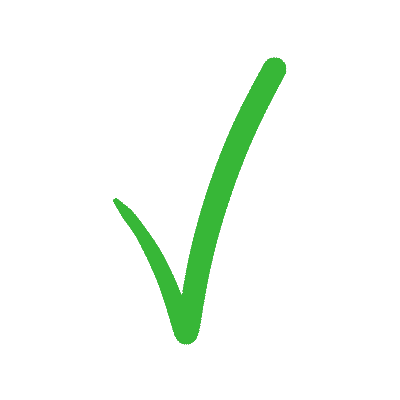